Nizinski krajevi Republike Hrvatske
Izradio:LEO ČVRK
POLJA
Najplodnija zemlja je crnica.
 Na našim poljima se uzgajaju: kukuruz i pšenica
ŠUME HRASTA
Najčešće 
su hrastove 
šume.
PODNEBLJE
Ljeta su topla s
puno promjenjivih 
dana.
PODNEBLJE
Zime su blage 
sa puno snijega.
Rijeka Drava
Rijeka Sava
Slika Starog grada Varaždina
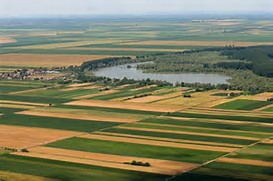 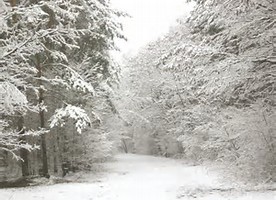 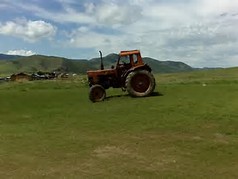 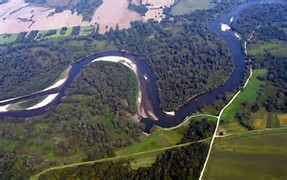 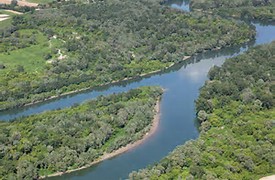